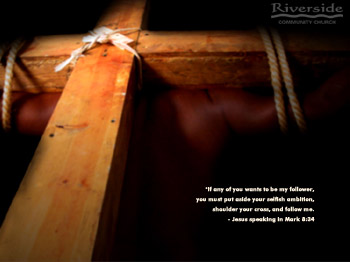 Giảng Những Chủ Đề Gây Tranh Cãi
Tiến sĩ Rick Griffith, Trường Kinh Thánh Singapore
BibleStudyDownloads.org
[Speaker Notes: Controversial preaching: Giảng những chủ đề gây tranh luận/tranh cãi/ chủ đề nóng]
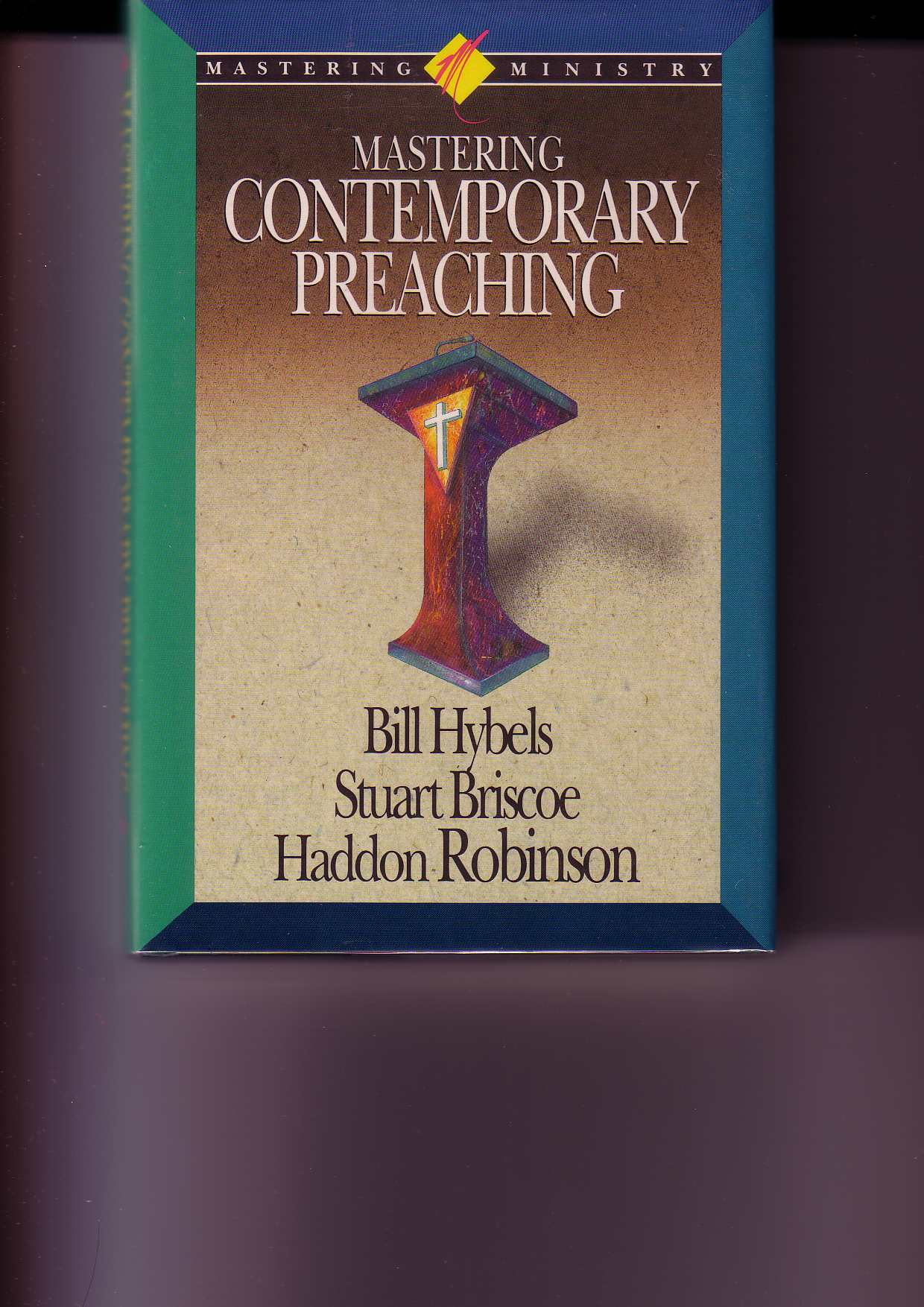 Tranh cãi là đều không tránh khỏi
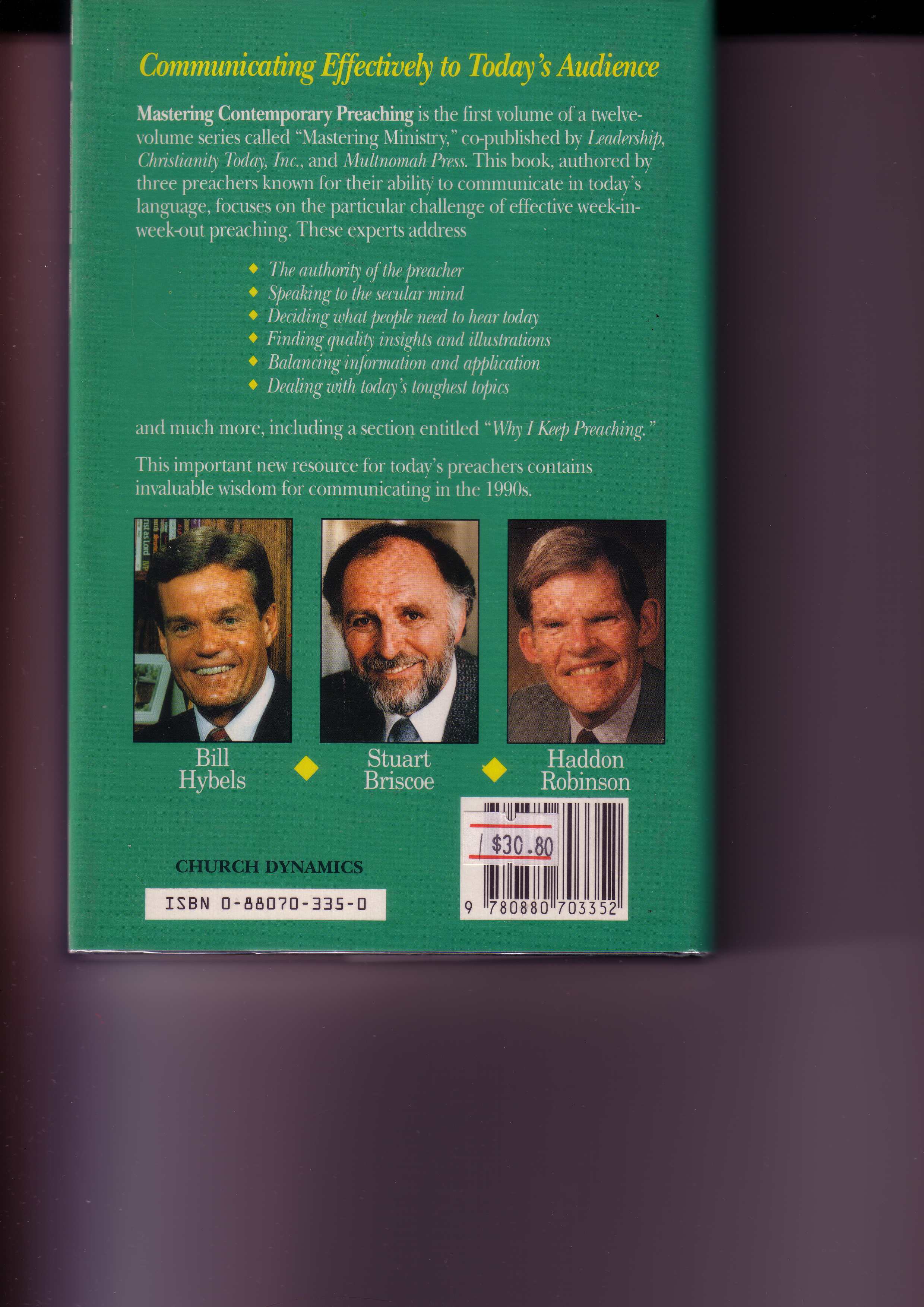 “Con đường dẫn đến sự thỏa đáng …là vạch trần  những chủ đề nóng”
- Stuart Briscoe, t. 80
[Speaker Notes: Controversial topics: những chủ đề nóng (controversial)
Mastering Contemporary Preaching: Quán Triệt về Giảng Đương Đại]
246
Danh sách nóng của Singapore
Phá thai
Cờ bạc
Tình dục/khiêu dâm
Độc thân
Sự nắm quyền
Trợ tử
Ly dị
Sanh con
Đòi hỏi phục vụ trong quân đội
Di chúc 
Nâng cấp
Phim giới hạn cho các lứa tuổi (R-rated)
Sự giáo dục cho con
Hòa hợp tôn giáo
Hòa hợp chủng tộc
Hòa hợp chủng tộc
Truyền giáo cho người Hồi giáo
Các bà mẹ đi làm
Vai trò của phụ nữ
[Speaker Notes: *Enthanasian: trong bối cảnh của Singapore người ta chọn cho chính mình hoặc người thân (Những người bị hôn mê, ung thư thời kỳ cuối…) của mình cái chết không đau đớn bàng phương tiện y học. 
Living Wills: Một hình thức lên hệ đến pháp lý: cho phép người thân, luật sư hay một cá nhân nào đó quyết định thay cho mình trong những trường hợp cá biệt trong hoàn cảnh cảnh sống của mình. Ví dụ: khi mình ở trạng thái thực vật thì người nào đó mà mình đã chọn trong Living Wills sẽ quyết định rút các phương tiện hỗ trợ sự sống cho mình ra đi vĩnh viễn.  
R-rated movies: cách để phân loại phim ảnh theo chuẩn mực của Tây phương. Ví dụ: R-13 rated nghĩa là cho phép trẻ em 13 tuổi trở lên được xem. R-18 rated: từ 18 tuổi trở lên mới được xem. 
Racial integration: sự kết hiệp giữa 2 chủng tộc khác nhau. Trong bối cảnh kết hôn với người  khác dân tộc ví dụ: lấy chồng Đài loan, Malaysia, Hàn Quốc trong xh Việtnam ngày nay. 

*NS standing for? *CEO in the context of company?]
246
Hướng dẫn khi giảng các chủ đề gây tranh luận
Phải nghiên cứu kỹ
Trình bày các mặt của vấn đề
Phải khiêm nhường
Giảng Kinh Thánh
246
Những ích lợi của việc giảng các chủ đề gây tranh luận
Giúp người ta trưởng thành trong sự hiểu biết
Gần gũi thực tiễn
246
Chủ nghĩa giáo điều (chủ nghĩa pháp lý = Sự tin quyết không dựa trên nền tảng thánh kinh)
Những mối nguy hại của việc giảng đề tài gây tranh luận
Người ta có thể bỏ nhóm(Nhưng hãy xem Giăng 6:66)
246
Những người can đảm, giảng chủ đề gây tranh luận trong Kinh Thánh
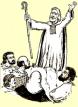 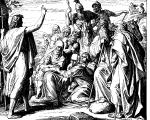 Giê-rêmi: “Hãy rời khỏi 
Giê-ru-sa-lem” 
Phao-lô: “Sự Cứu rỗi bởi Ân Điển”
Chúa Jêsus: “Các ngươi là đồ giả hình!”
Black
Tải Về Tài Liệu Nghiên Cứu Kinh Thánh
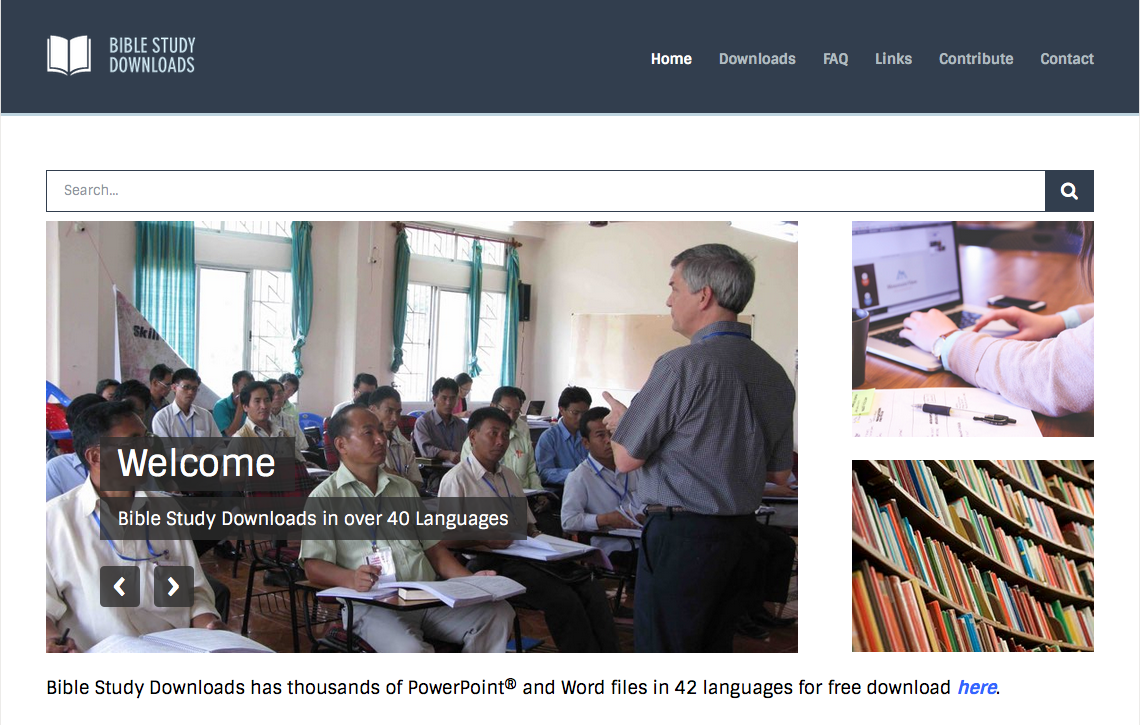 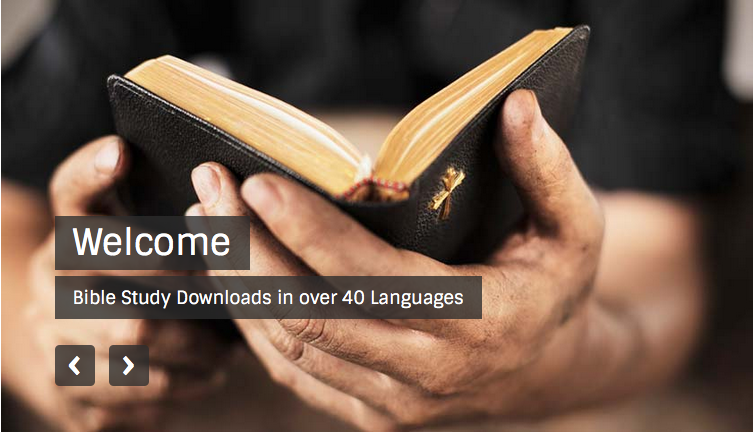 Tuyên Đạo Pháp—BibleStudyDownloads.org
[Speaker Notes: Preaching/Homiletics VN]